Nutrition & PSC: OK, Now What Do I Eat?
Jeanette Hasse, PhD, RDN, LD, FADA, CNSC
Baylor Simmons Transplant Institute
Baylor University Medical Center, Dallas, TX
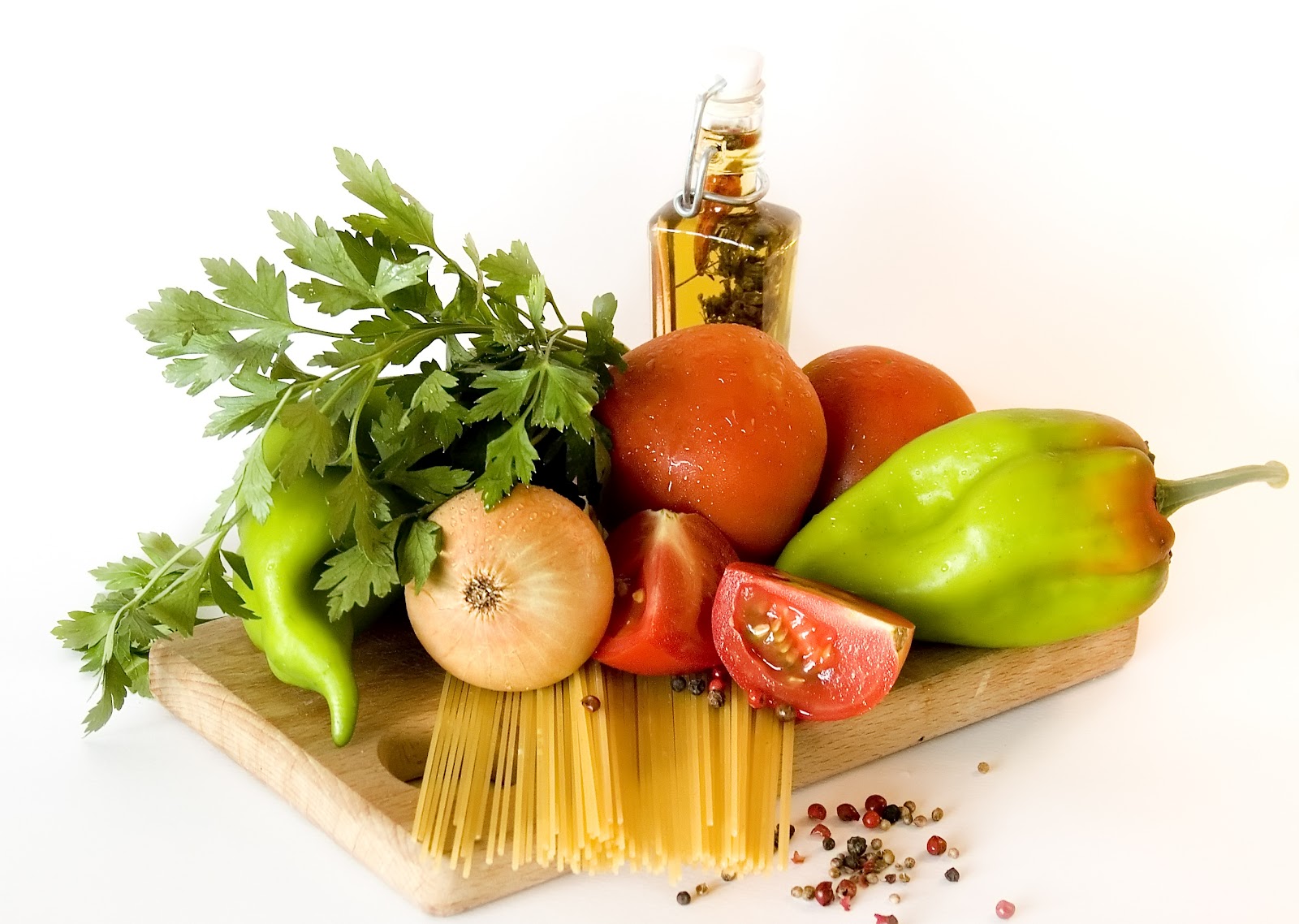 Objectives
Discuss common vitamin deficiencies associated with PSC.
Suggest practical tips for making healthy food choices
Provide suggested nutrition resources.
Vitamin A
SOURCE
FUNCTION
Needed for vision, healthy skin and mucous membranes, bone and tooth growth, immune system health
Vitamin A from animal sources (retinol): fortified milk, cheese, cream, butter, fortified margarine, eggs, liver
Beta-carotene (from plant sources): Leafy, dark green vegetables; dark orange fruits (apricots, cantaloupe) and vegetables (carrots, winter squash, sweet potatoes, pumpkin
Supplementation
Vitamin D
FUNCTION
SOURCE
Needed for proper absorption of calcium; stored in bones
Involved in immune function
Egg yolks, liver, fatty fish, fortified milk, fortified margarine. 
When exposed to sunlight, the skin can make vitamin D.
Supplementation
Vitamin E
FUNCTION
SOURCE
Antioxidant; protects cell walls
Polyunsaturated plant oils (soybean, corn, cottonseed, safflower) 
Leafy green vegetables 
Wheat germ; whole-grain products 
Liver; egg yolks; nuts and seeds
Supplementation
Vitamin K
FUNCTION
SOURCE
Needed for proper blood clotting; helps with bone density
Leafy green vegetables and vegetables in the cabbage family
Milk
Also produced in intestinal tract by bacteria
Supplementation
Eating Healthy
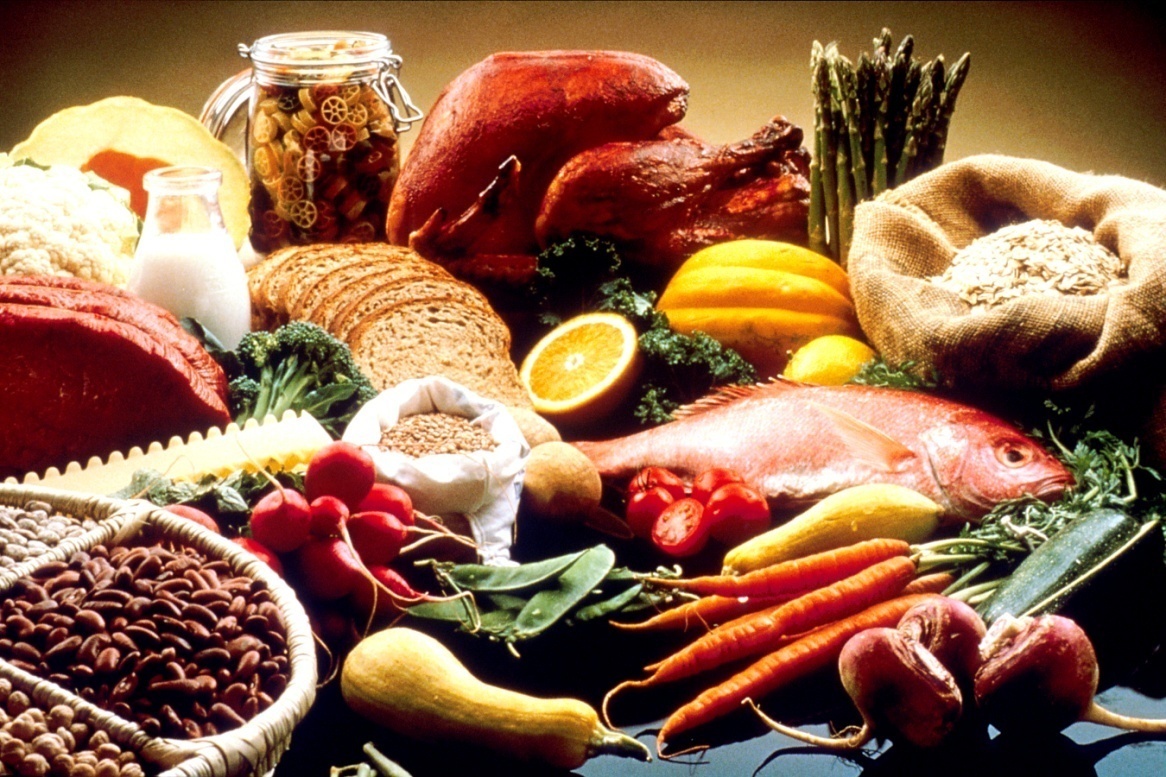 Making Choices
Choosing Healthy Foods: Vegetables & Fruit
Choosing Healthy Foods: Grains
Choosing Healthy Foods:Proteins
Choosing Healthy Foods:Dairy
Choosing Healthy Foods:Fats & Sweets
Today
20 Years Ago
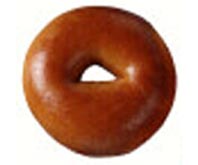 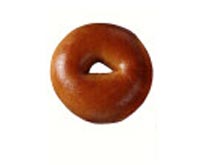 3-inch diameter
6-inch diameter
Bagel
350 calories
140 calories
Guess the calorie difference!
210 calories!
14
20 Years Ago
Today
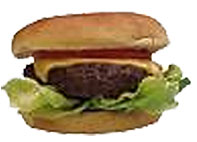 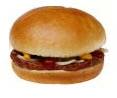 Cheeseburger
590 calories
330 calories
Guess the calorie difference!
260 calories!
15
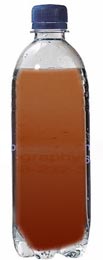 20 Years Ago
Today
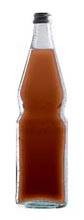 6.5 ounces
20 ounces
Soda
250 calories
80 calories
Guess the calorie difference!
170 calories!
16
20 Years Ago
Today
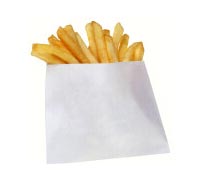 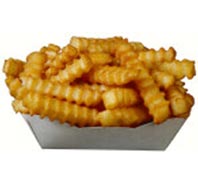 6.9 ounces
2.4 ounces
French Fries
610 calories
210 calories
Guess the calorie difference!
400 calories!
17
Today
20 Years Ago
Coffee
Mocha coffee, 16 ounces(with steamed whole milk& mocha syrup)
Coffee, 8 ounces(with whole milk & sugar)
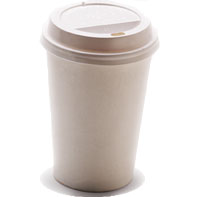 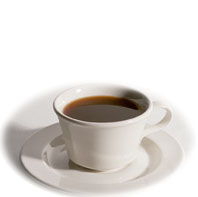 45 calories
350 calories
Guess the calorie difference!
305 calories!
18
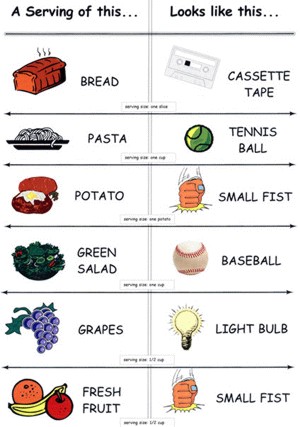 Portion Size
Choose Low-Sugar Foods
Limit to 32 g sugar/day (8 packets)
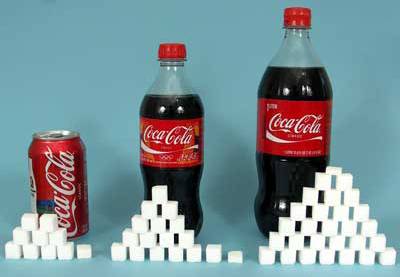 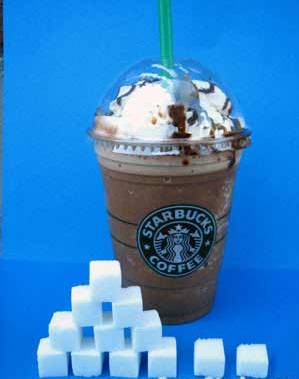 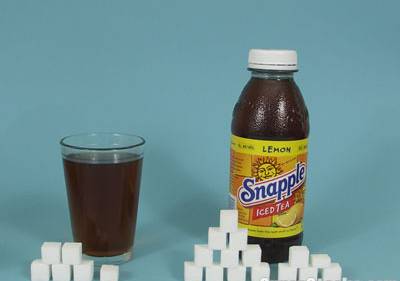 Choose Low-Sugar Foods
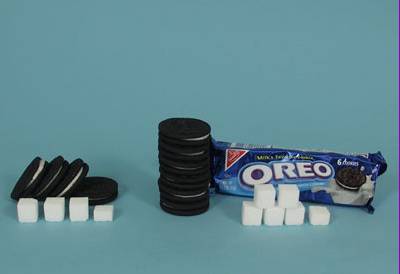 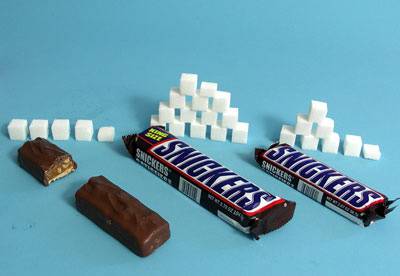 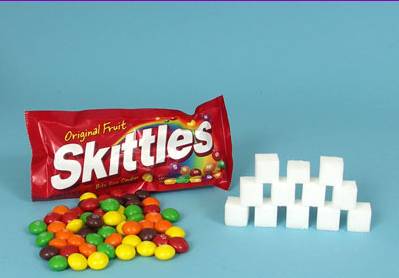 Choose Low-Sodium Foods
Why is it important?
Reduce high blood pressure.
Reduce fluid retention.
Choose Low-Sodium Foods
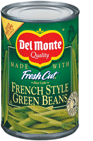 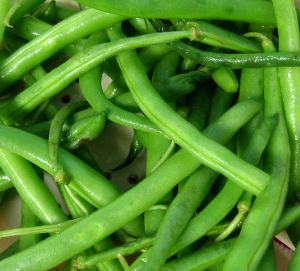 ½ cup = 400mg sodium
½ cup = 1mg sodium
Choose Low-Sodium Foods
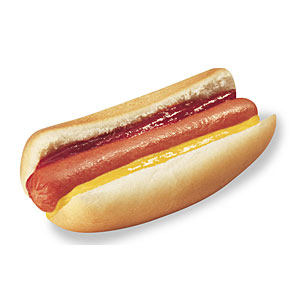 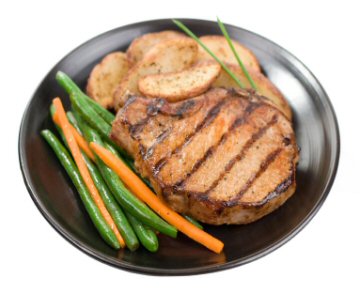 1 hotdog = 990 mg sodium
3 oz = 48 mg sodium
Choose Low-Sodium Foods
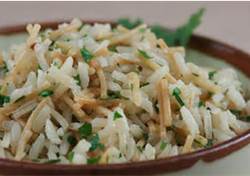 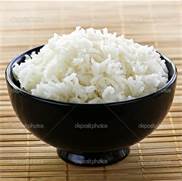 ½ cup = <1mg sodium
½ cup = 600mg sodium
Choose Low-Sodium Foods
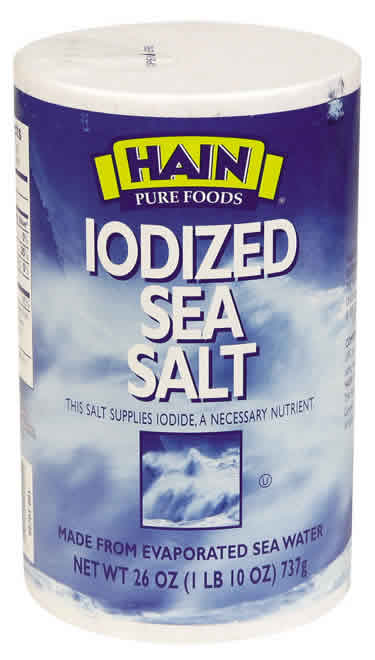 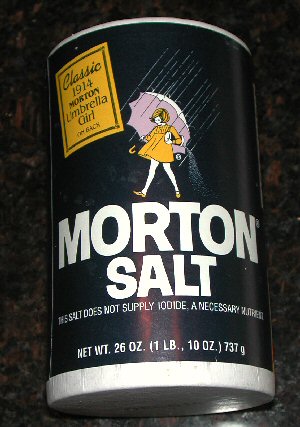 1 tsp = 2400 mg sodium
1 tsp = 2400 mg sodium
Choose Low-Sodium Foods
Choose cooking herbs to flavor food:
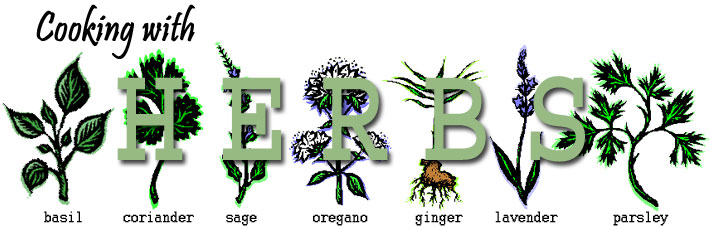 Other cooking herbs that are ok: 
bay leaf, chili powder, chives, cilantro, cumin, dill weed, dry mustard, garlic, onion, peppers, poultry seasoning, rosemary, thyme
What salt substitutes are ok?
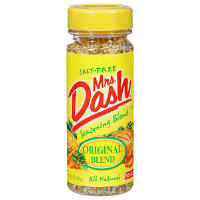 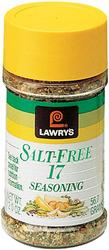 Lawry’s salt-free 
17 seasonings
Mrs. Dash salt-free
Seasoning blends &
marinades
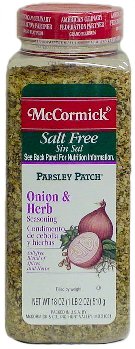 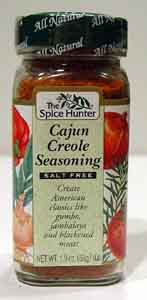 The Spice Hunter
Salt-free seasoning
line
McCormick’s Salt-free
seasonings
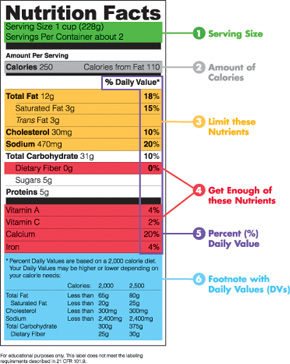 Helpful Resources
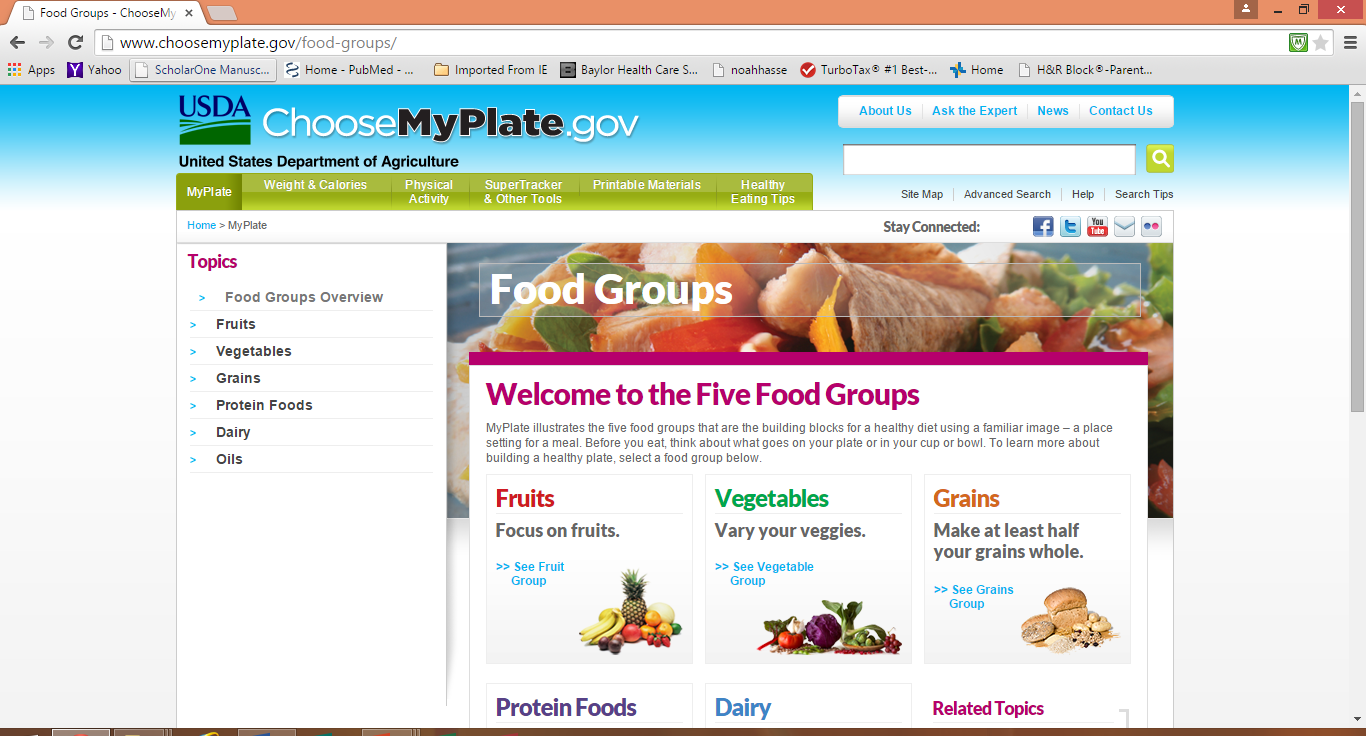 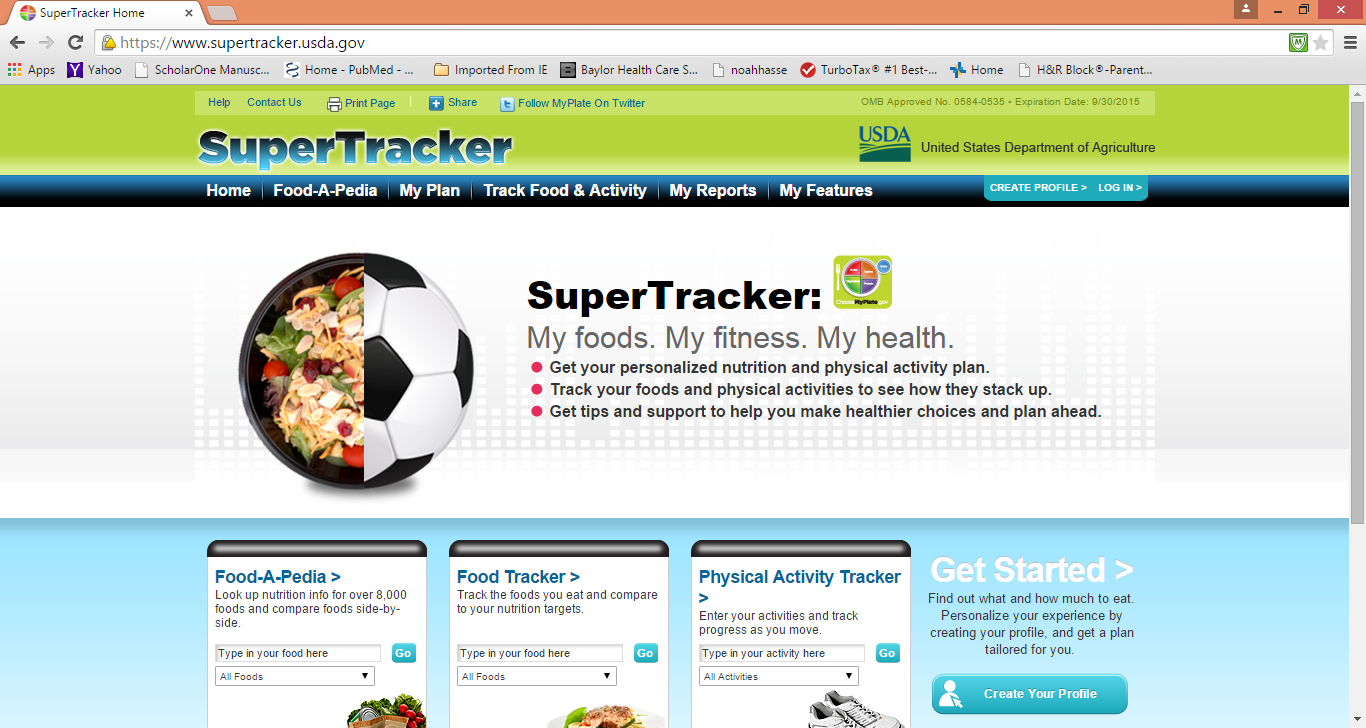 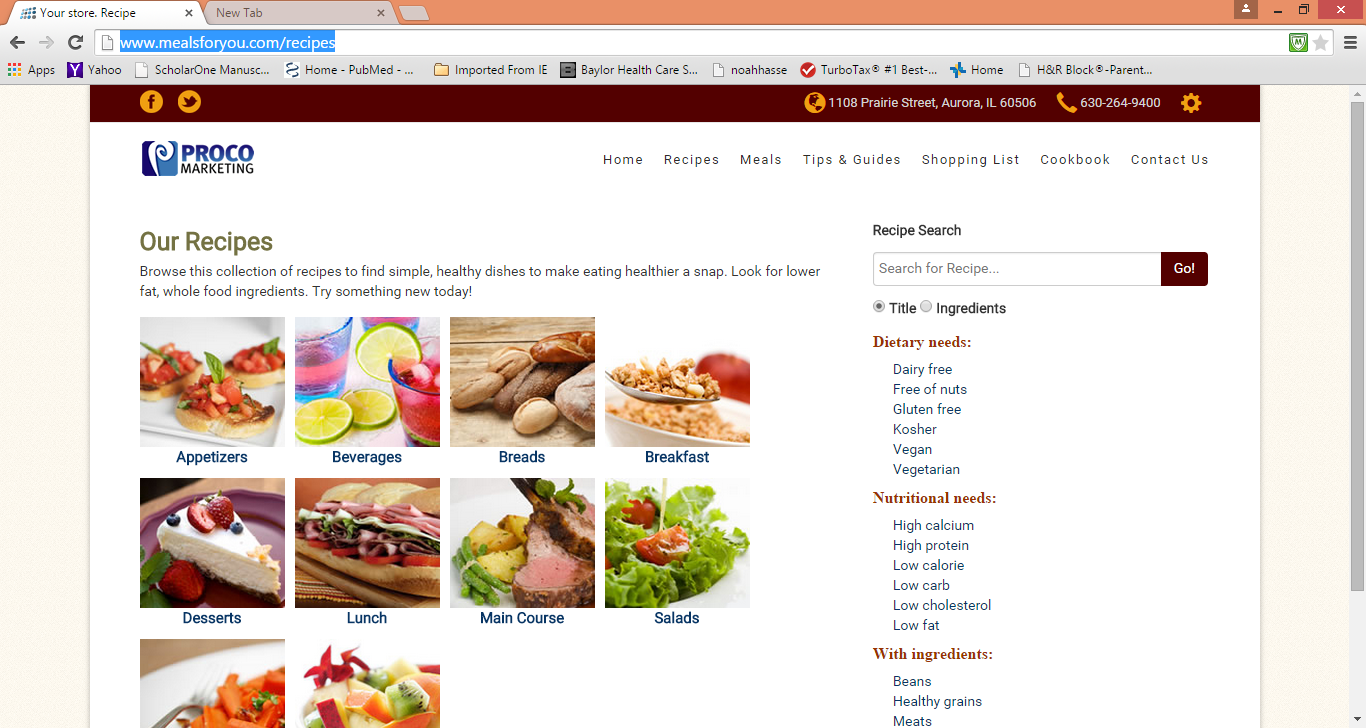 Fooducate
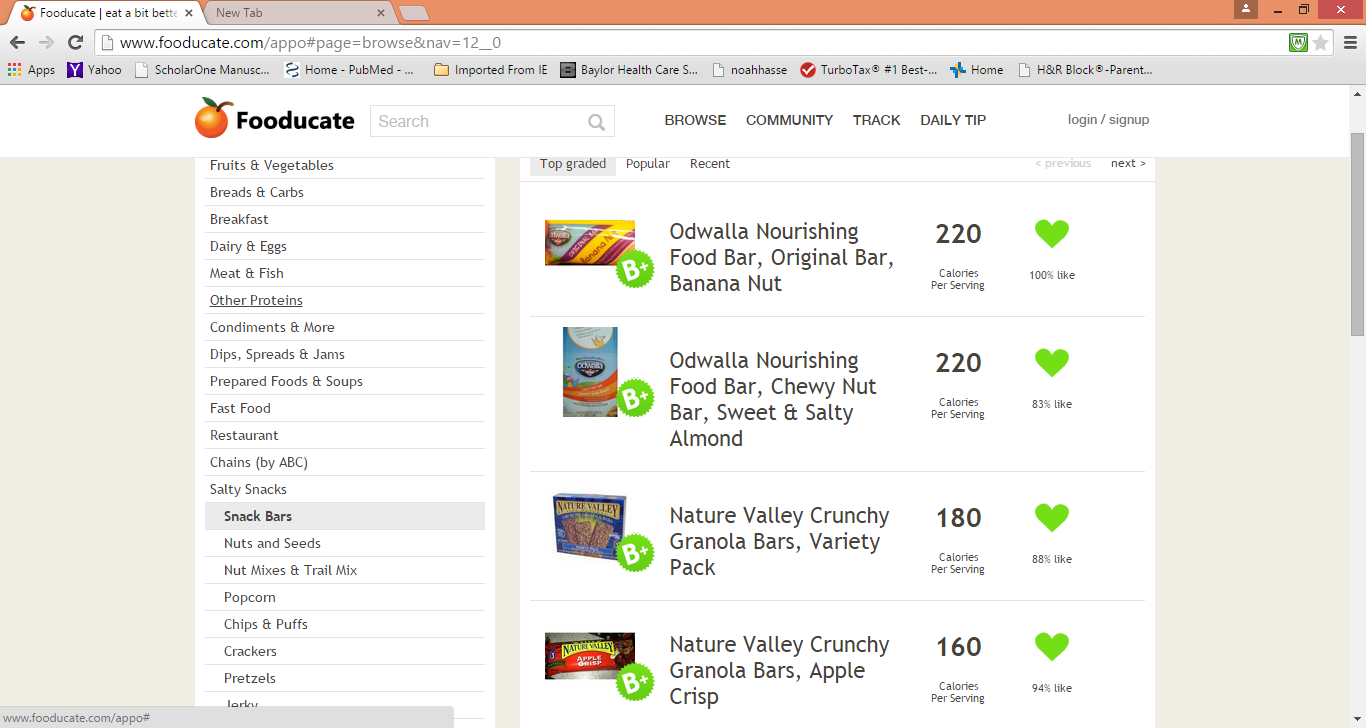 My Fitness Pal
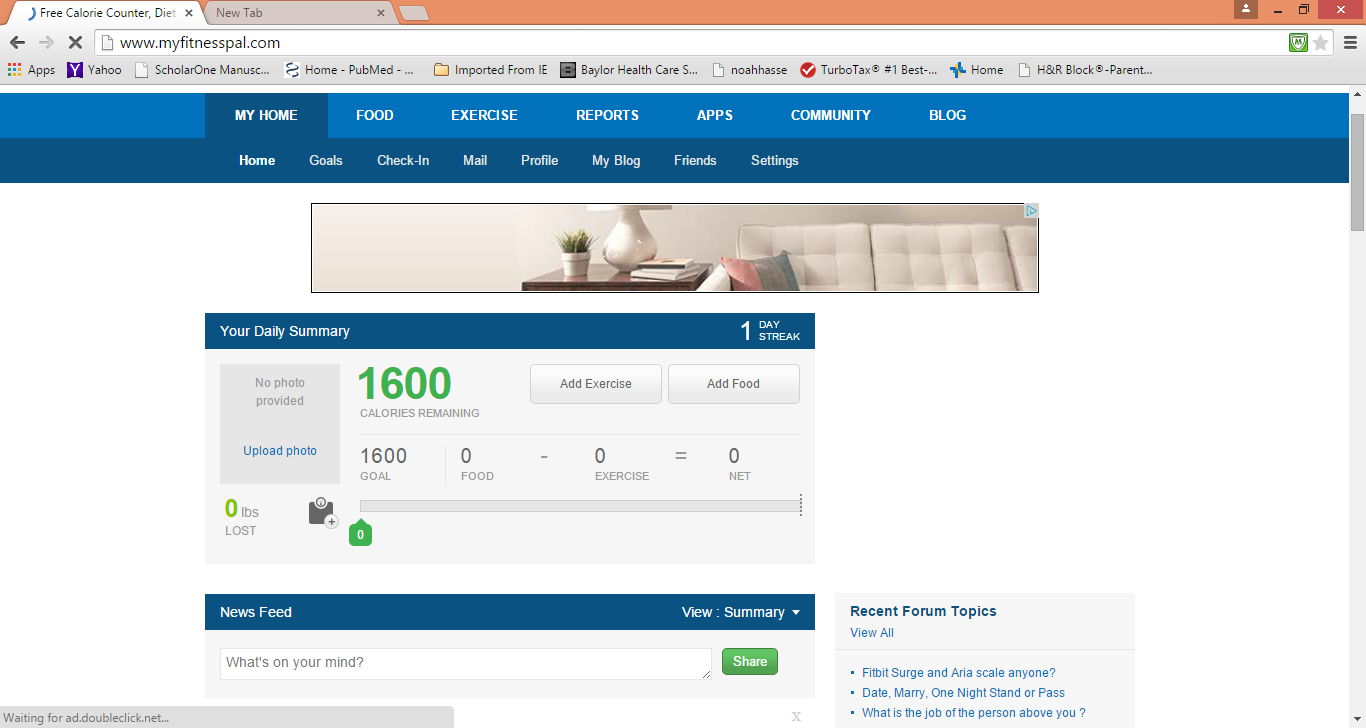 Eating Healthy
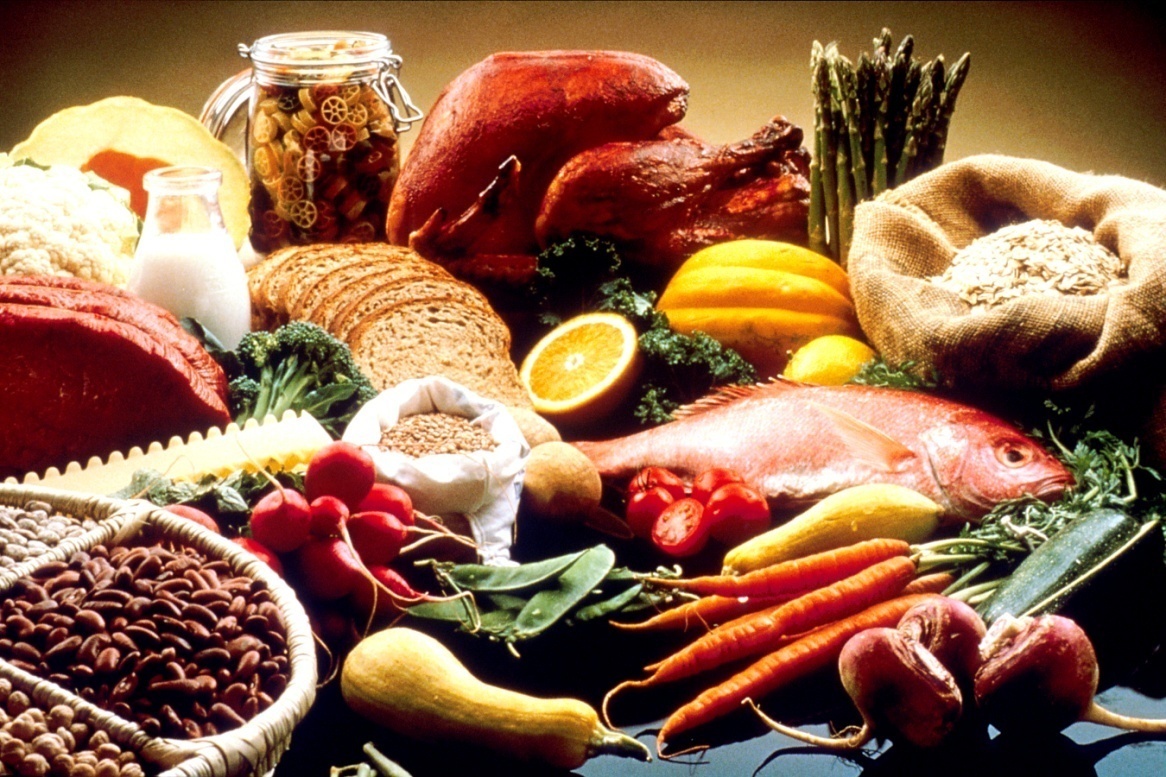 Additional Resources
Find a RDN: http://www.eatright.org/find-an-expert
Guide to Healthy Websurfing: http://www.nlm.nih.gov/medlineplus/healthywebsurfing.html 
Sloan Kettering About Herbs: http://www.mskcc.org/cancer-care/integrative-medicine/about-herbs-botanicals-other-products 
NIH Botanical Supplements: http://ods.od.nih.gov/factsheets/BotanicalBackground-HealthProfessional/